動物に関わる仕事Ⅰ
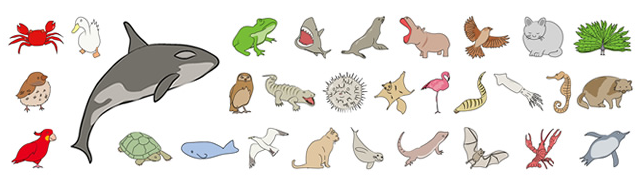 文部科学省　沖縄・動物系分野における有機的高専連携プログラム開発・実証事業
使用したイラストの掲載ＵＲＬ
ピクトアーツフリー素材：https://pictarts.com/28/
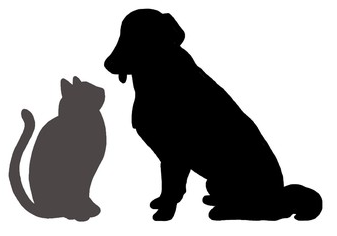 獣医師
伴侶[はんりょ]動物分野
小動物の診断・治療・相談・指導
動物診療所（動物病院）
(        )動物分野
産業
牛、馬、豚、鶏など家畜の病気の予防・衛生管理・繁殖・品種改良など
家畜診療所、県市町村職員（家畜保健衛生所・畜産試験場など）
(        )衛生分野
食肉、畜産加工品、魚介類など食品の安全性監視、感染症予防、検疫業務、動物愛護管理など
公衆
県市町村職員（動物愛護センター・食肉衛生検査所・動物検疫所など）
医薬品の研究開発、遺伝子工学・生命科学の研究など
バイオメディカル分野
大学・製薬会社
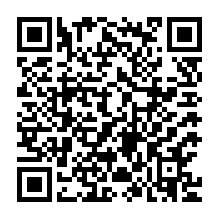 野生動物関係分野
展示動物の診療・管理、野生動物の管理・保全など
動物園・水族館、国家公務員（環境省）・大学
参考資料：厚生労働省　職業情報提供サイト（日本版O-NET）　https://shigoto.mhlw.go.jp/
「獣医師」で検索！
動画の視聴は通信料がかかります。wi-fi環境のある場所で視聴してください。
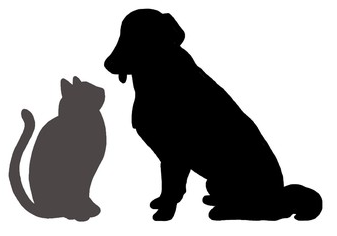 獣医師
獣医師の勤務先
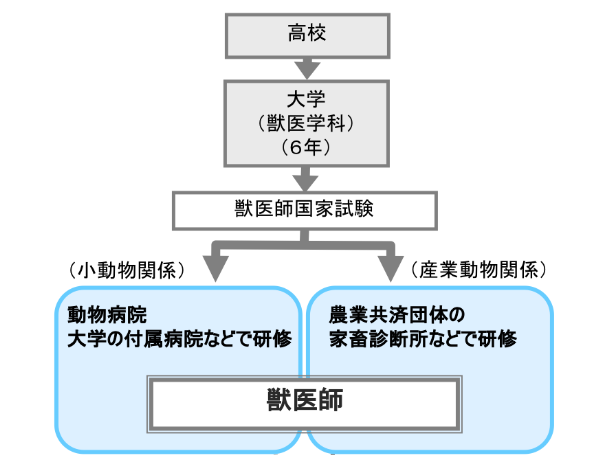 国立大学10
公立大学1
私立大学7
（合格率70～86％、900～1000人合格）
（令和4年　農林水産省　獣医師届出状況）
使用した図の掲載ＵＲＬ
https://shigoto.mhlw.go.jp/,厚生労働省　職業情報提供サイト　jobtag,「獣医師」
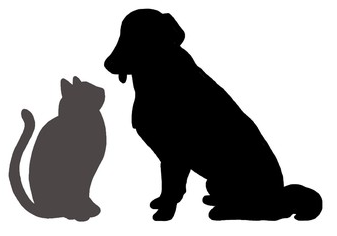 動物看護師
窓口対応・事務
医療環境整備、窓口対応、電話対応、カルテ整理、薬剤管理、飼主の相談対応、しつけ指導など
獣医師の診療補助
動物の状態把握、動物の保定、器具準備、バイタルチェック、検査補助など
(         )動物看護
容態確認、看護、食事、ゲージの清掃など
入院
手術助手
器具の滅菌・準備、麻酔状態確認、手術補助、器具・設備の片付け清掃
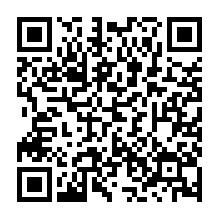 愛玩[あいがん]動物看護師
2023年に国家資格
（　　　　　　　）
犬、猫、愛玩鳥
参考資料：厚生労働省　職業情報提供サイト（日本版O-NET）　https://shigoto.mhlw.go.jp/
「動物看護」で検索！
動画の視聴は通信料がかかります。wi-fi環境のある場所で視聴してください。
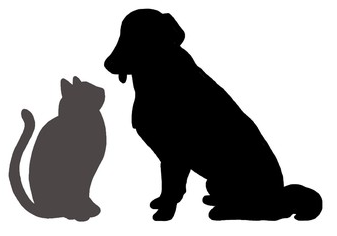 動物看護師
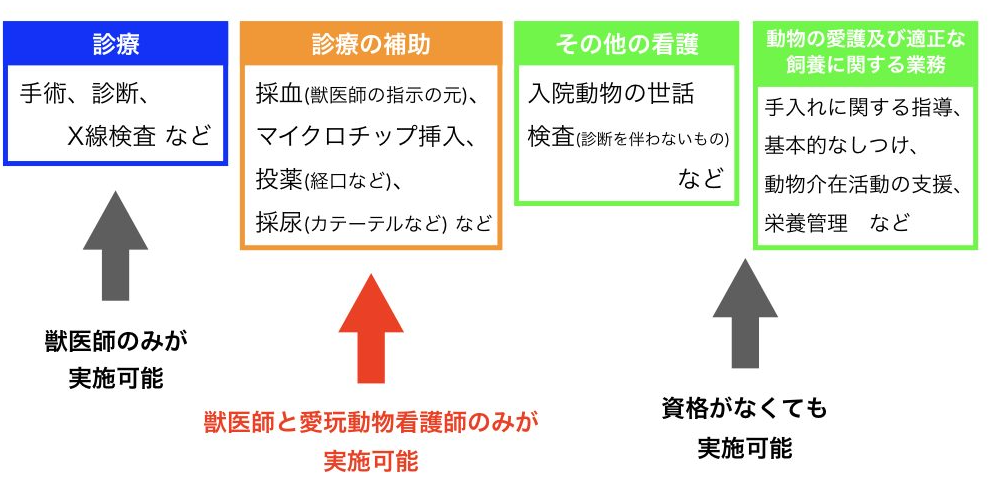 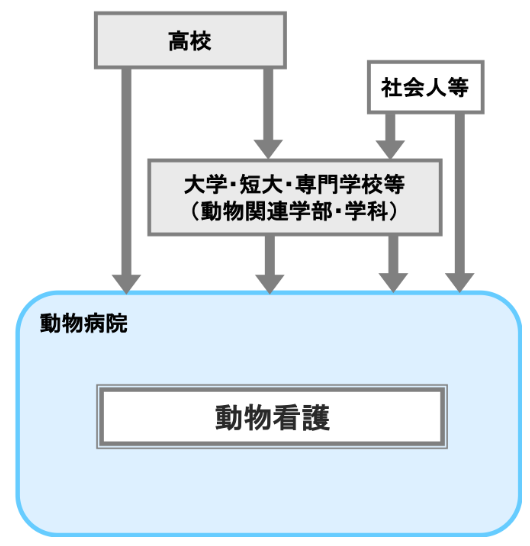 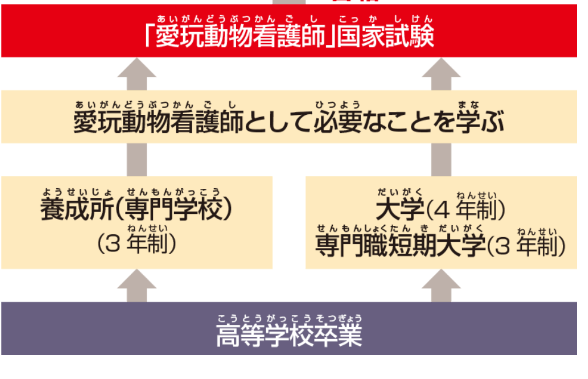 （合格率89％、18,000人合格）
使用した図の掲載ＵＲＬ
https://shigoto.mhlw.go.jp/,厚生労働省　職業情報提供サイト　jobtag,「動物看護」
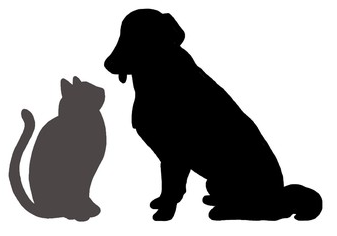 トリマー
(                     )
ブラッシング、シャンプー、足裏のバリカン、耳そうじ、爪切り、肛門腺絞り、歯磨きなど全身の手入れ
グルーミング
(                     )
長毛犬の毛のカット
トリミング
健康管理
食事、運動、排泄など健康状態の確認・管理・指導
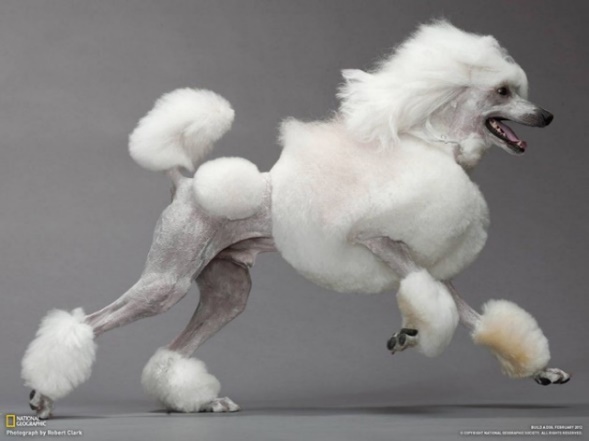 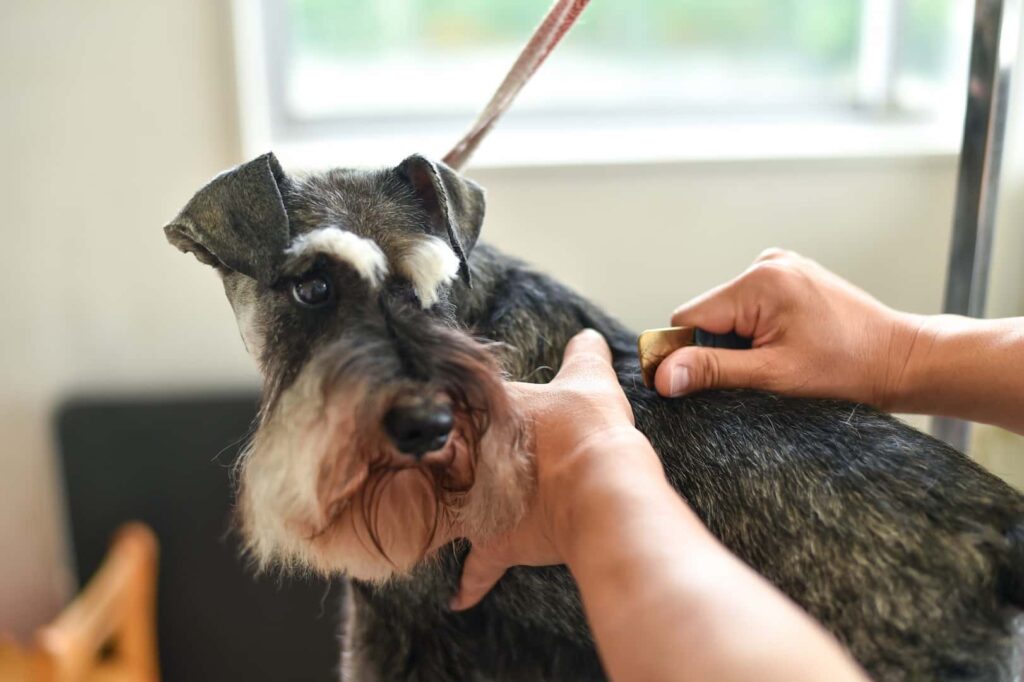 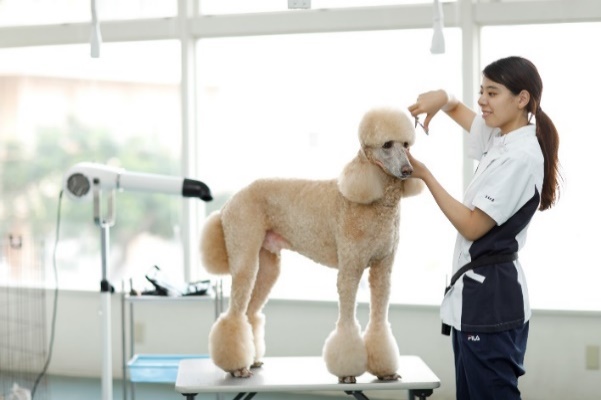 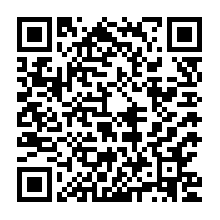 毛抜き
ハサミ
バリカン
参考資料：厚生労働省　職業情報提供サイト（日本版O-NET）　https://shigoto.mhlw.go.jp/
「トリマー」で検索！
動画の視聴は通信料がかかります。wi-fi環境のある場所で視聴してください。
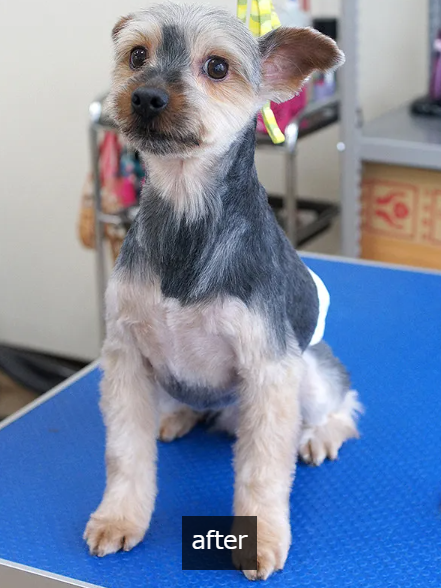 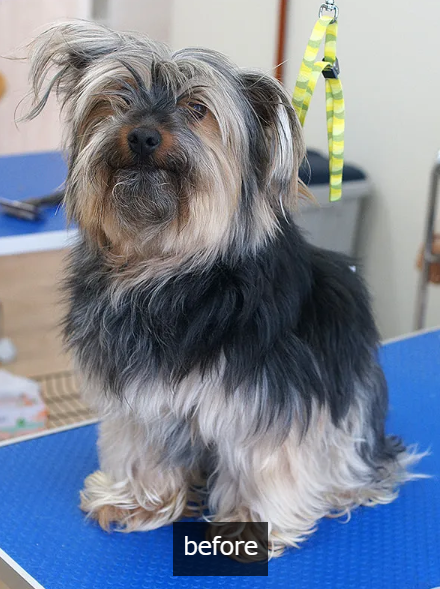 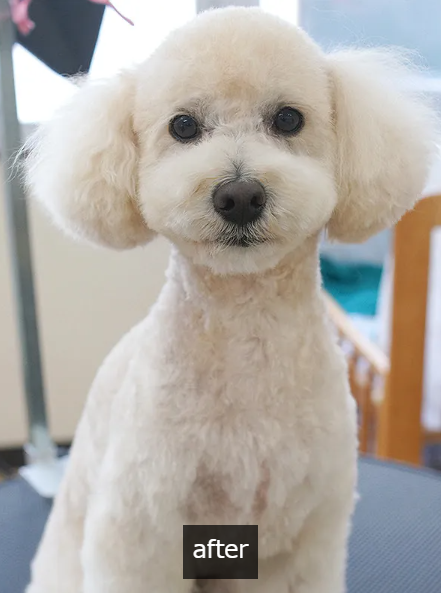 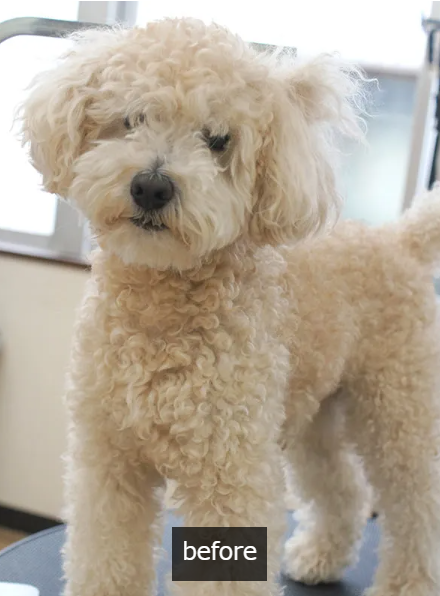 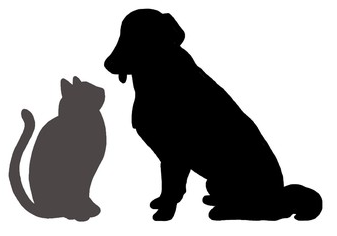 トリマー
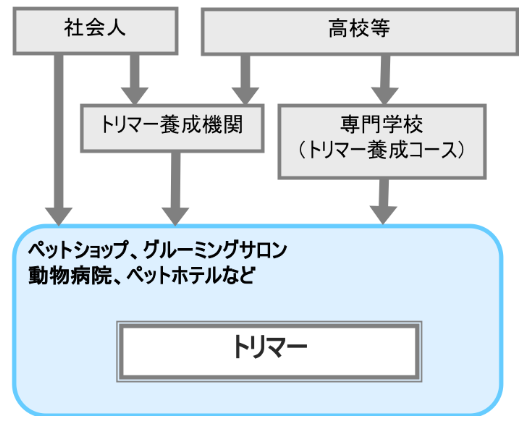 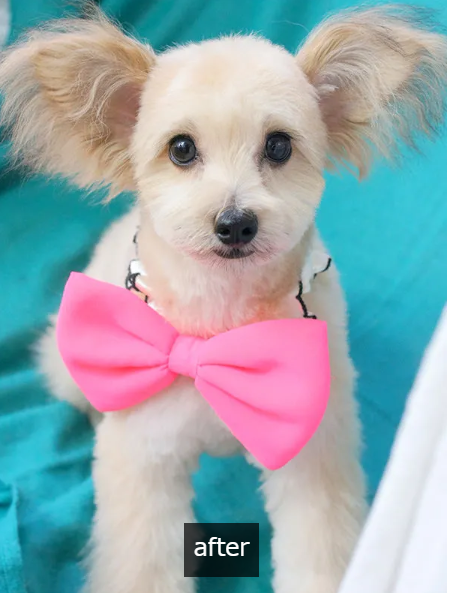 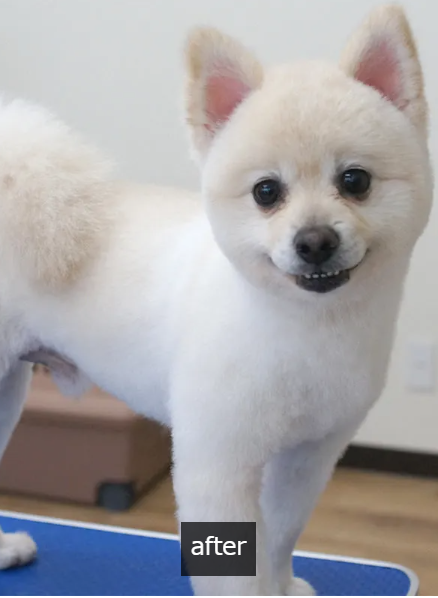 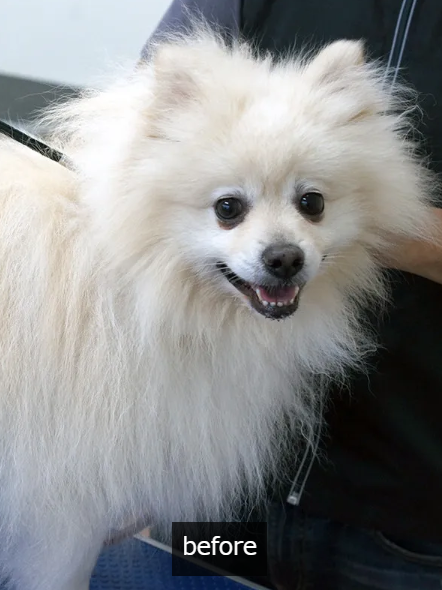 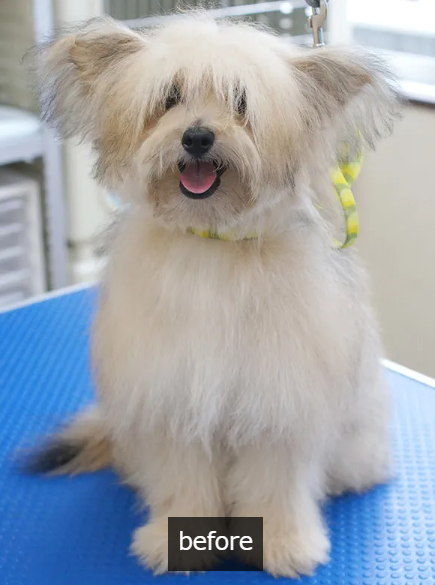 使用した図・写真の掲載ＵＲＬ
https://shigoto.mhlw.go.jp/,厚生労働省　職業情報提供サイト　jobtag,「トリマー」
https://www.wisedoggy.com/,ワイズドギー　カット集
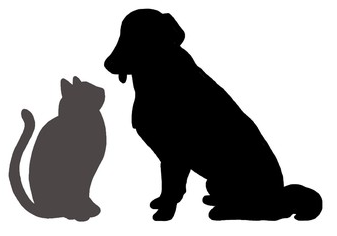 ペットショップ
販売
顧客のペットの特徴を理解し、年齢、体重、健康状態、飼育状況を確認した上で、ペットフード、用具・用品の説明・販売・アドバイスを行う。
生体を販売する場合は飼育のアドバイスを行う。
(       )管理
販売
商品発注、商品陳列、在庫管理、伝票整理、販売企画、売上集計、日報作成、店頭・店内清掃など
(        )管理
生体
飼育ケースの清掃や給餌、運動、健康状態の確認・管理など
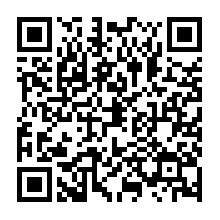 参考資料：厚生労働省　職業情報提供サイト（日本版O-NET）　https://shigoto.mhlw.go.jp/
「ペットショップ店員」で検索！
動画の視聴は通信料がかかります。wi-fi環境のある場所で視聴してください。
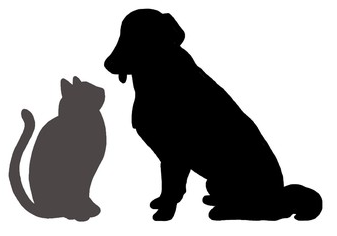 ペットショップ
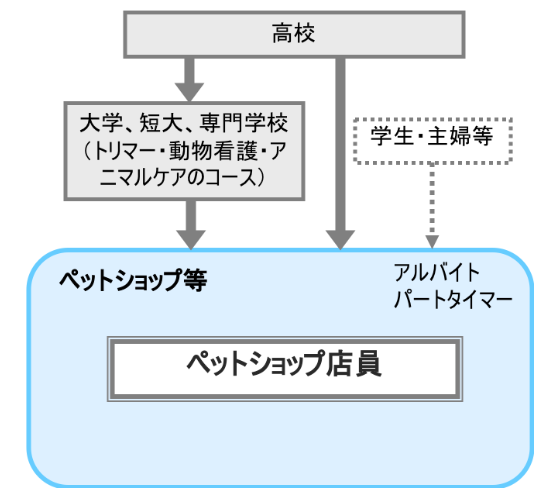 顧客の要望やペットの状況を正しく聴き取り、アドバイスを行う。

「動物（魚類、鳥類、エキゾ含む）に関する幅広い専門知識」「多種多様な深い商品知識」だけでなく、
「傾聴力」「理解力」「説明力」など接客スキルも必要。
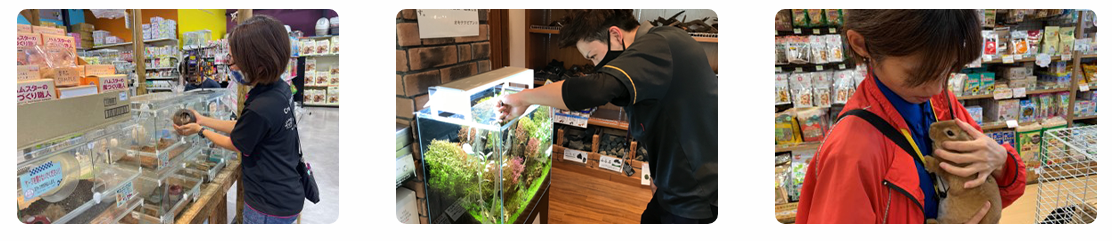 使用した図の掲載ＵＲＬ
使用した写真の掲載ＵＲＬ
https://shigoto.mhlw.go.jp/,厚生労働省　職業情報提供サイト　jobtag,「ペットショップ店員」
https://www.petbox.co.jp/,ＰＥＴ　ＢＯＸ　グループ
動物に関わる仕事Ⅱ
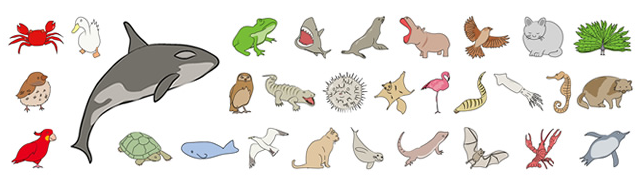 文部科学省　沖縄・動物系分野における有機的高専連携プログラム開発・実証事業
使用したイラストの掲載ＵＲＬ
ピクトアーツフリー素材：https://pictarts.com/28/
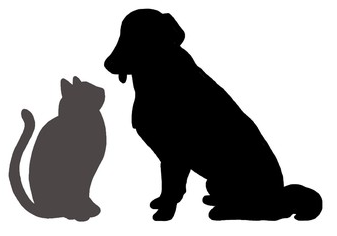 動物の愛護及び管理に関する法律
動物の虐待防止
動物の適正な飼養と保護
動物による危害の防止
動物（実験動物・産業動物を除く哺乳類、鳥類、爬虫類）を取り扱う事業を始めるとき、
※
両生類、魚類、昆虫・甲殻類など無脊椎動物は含まれない
第一種動物取扱業の登録＋事業所に動物取扱責任者を配属
販売、保管、貸出、訓練、展示、競り[せり]あっせん業、譲受[ゆずりうけ]飼育業のいずれかで登録を行い、登録証を受け取る。
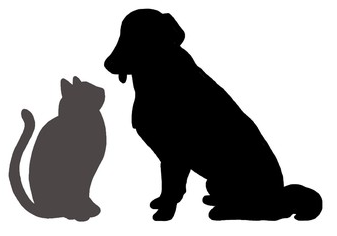 第一種動物取扱業
ペットホテル　トリマー　ペットシッター
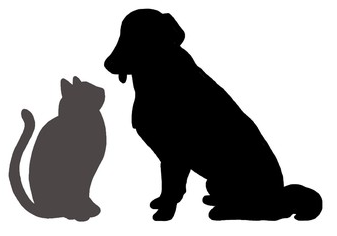 動物取扱責任者
資格要件
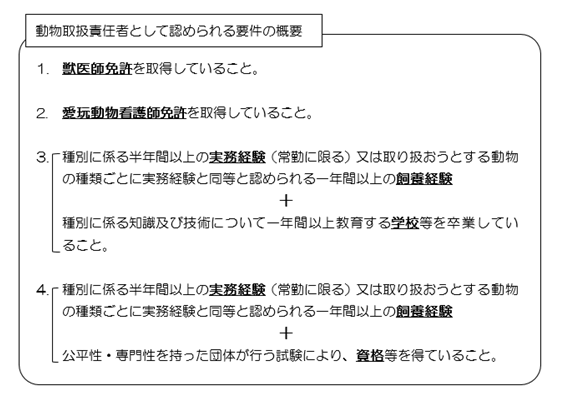 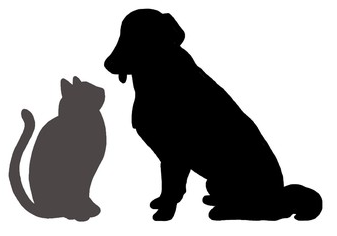 ドッグトレーナー・犬訓練士
ドッグトレーナー
家庭で飼育されている犬に、散歩やトイレ、留守番など人間と暮らす上で身につけなければいけないマナーを効果的に教えていく。
飼い主の悩みや相談にのり、適切なアドバイスもする。
警察犬訓練士
犯罪捜査や警備に活躍する警察犬を目指す犬に特殊な訓練を行う。麻薬捜査や災害救助など仕事に応じた専門的訓練も行う。
盲導犬の世話と訓練、使用者のフォローや説明会の実施などを行う。
盲導犬訓練士
その他訓練士
介助の必要な高齢者・身体障害者の生活をサポートする介助犬や聴導犬なども普及しはじめている。
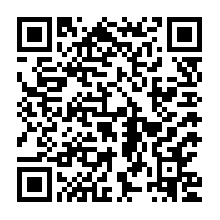 参考資料：厚生労働省　職業情報提供サイト（日本版O-NET）　https://shigoto.mhlw.go.jp/
「犬訓練士」で検索！
動画の視聴は通信料がかかります。wi-fi環境のある場所で視聴してください。
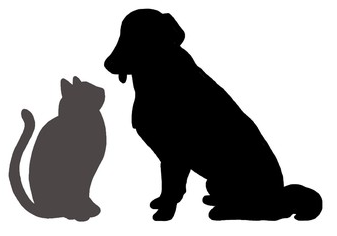 ドッグトレーナー・犬訓練士
ドッグトレーナー
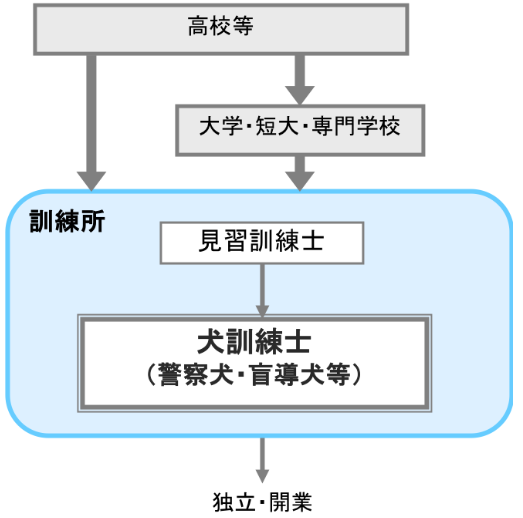 統一された国家資格はなく様々な民間資格がある。
訓練士
統一された国家資格はない。
日本警察犬協会、ジャパンケネルクラブ、日本シェパード犬登録協会、日本盲導犬協会、日本聴導犬協会が実施している所定の試験に合格して、訓練士の資格を取得する。
警察犬訓練士
「直轄警察犬訓練士」：鑑識課の警察官がなる。
　「嘱託警察犬訓練士」：
日本警察犬協会が公認する全国125カ所の警察犬訓練所に就職し資格を取得する。
盲導犬訓練士
日本盲導犬協会が公認する全国11カ所の盲導犬育成施設に就職をし資格を取得する。
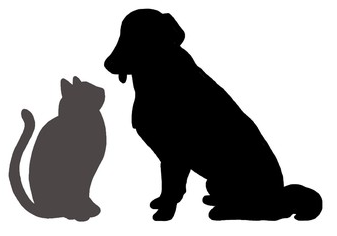 動物園飼育員
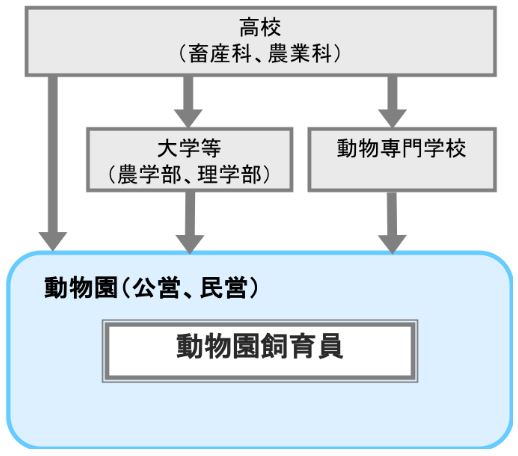 動物の飼育
担当する動物の動き、におい、毛のつや、食べ残し、糞の状態を観察し健康状態をチェックする。
飼料の配合・調理を行い、給餌する。
病気の治療や予防接種を獣医と共に行う。
動物舎や運動場の掃除・整備をする。
飼育日誌を記録する。
動物の(      )
展示
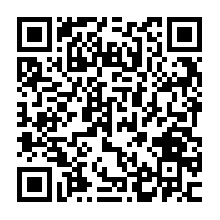 動物の「行動展示」、来園数増加のイベント企画・実施、ＰＲ企画・実施。
希少動物の繁殖、野生行動を引き出す飼育環境整備など
参考資料：厚生労働省　職業情報提供サイト（日本版O-NET）　https://shigoto.mhlw.go.jp/
「動物園飼育員」で検索！
動画の視聴は通信料がかかります。wi-fi環境のある場所で視聴してください。
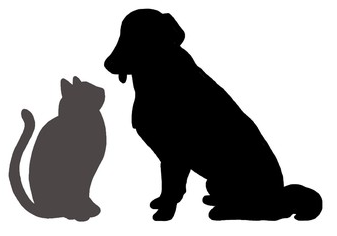 水族館飼育員
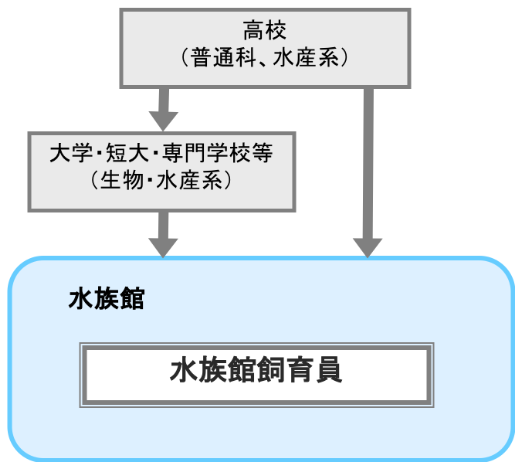 水生生物の飼育
担当する水槽を巡回し、生物を観察し健康状態などをチェックする。
水質水温管理をする装置の点検・確認をする。
餌の配合・調理を行い、給餌する。
水槽や展示スペースの掃除・整備をする。
飼育日誌を記録する。
水生生物の展示
来館者数増加のイベント企画・実施、ＰＲ企画・実施。
イルカショー、ペンギンショーなど
水生生物の採集・繁殖、プランクトンの培養、展示替えなど
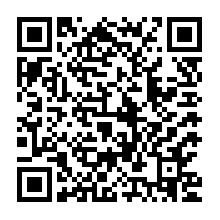 参考資料：厚生労働省　職業情報提供サイト（日本版O-NET）　https://shigoto.mhlw.go.jp/
「水族館飼育員」で検索！
動画の視聴は通信料がかかります。wi-fi環境のある場所で視聴してください。
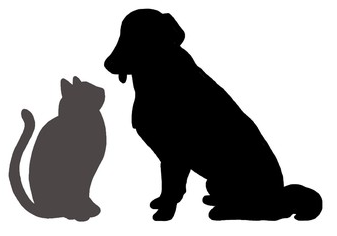 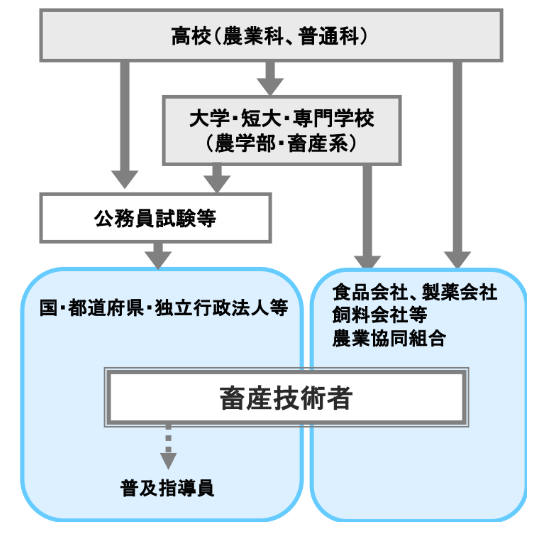 畜産技術者
畜産技術普及指導
畜産農家に対して技術援助を行う
畜産技術研究開発
育種繁殖、飼養技術、牧草・飼料生産技術、畜産物生産技術の研究開発を行う
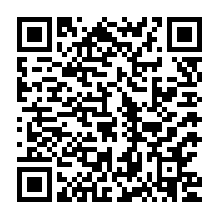 参考資料：厚生労働省　職業情報提供サイト（日本版O-NET）　https://shigoto.mhlw.go.jp/
「畜産技術者」で検索！
動画の視聴は通信料がかかります。wi-fi環境のある場所で視聴してください。
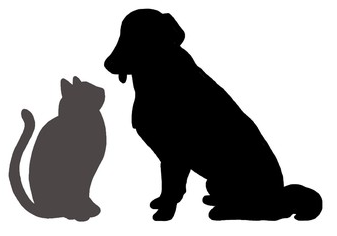 バイオテクノロジー研究者
農業・食品分野
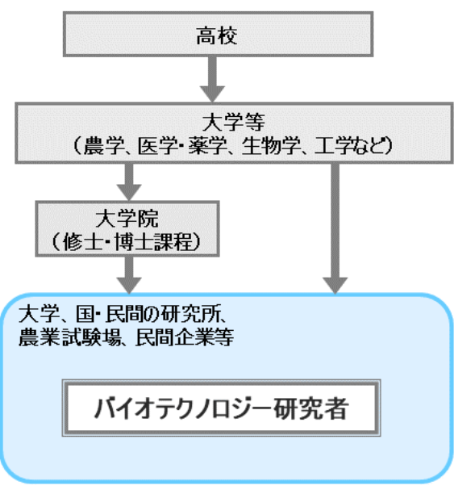 遺伝子組み替えによる品種改良や新品種の開発
除草剤に強い大豆（飼料や大豆油）
害虫に強いトウモロコシ（飼料やコーン油、異性化糖）
医療・薬品分野
ゲノム情報（遺伝情報）をもとに、病気の発症に関連する遺伝子を特定し、新薬の開発
大腸菌や酵母菌に組み替え遺伝子を導入し
菌に目的のたんぱく質を作らせる
例）ワクチン、抗がん剤など
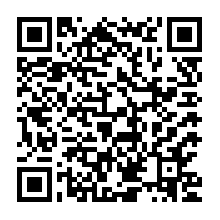 参考資料：厚生労働省　職業情報提供サイト（日本版O-NET）　https://shigoto.mhlw.go.jp/
動画の視聴は通信料がかかります。wi-fi環境のある場所で視聴してください。
「バイオテクノロジー研究者」で検索！
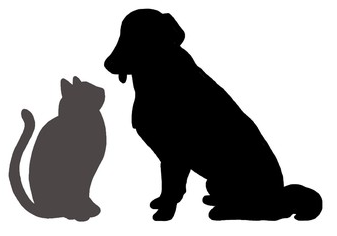 ペットホテル・ペットシッター
旅行や入院、外出などでペットの世話ができないとき、宿泊や一時預かりのサービス
食事やトイレ、散歩や遊び、健康管理など。トリミングやグルーミングをすることもある。
ペットホテル
ペットシッター
数時間～数日に渡ってペットを宿泊施設で預かる。
数時間、自宅に来てもらいペットの世話をしてもらう。
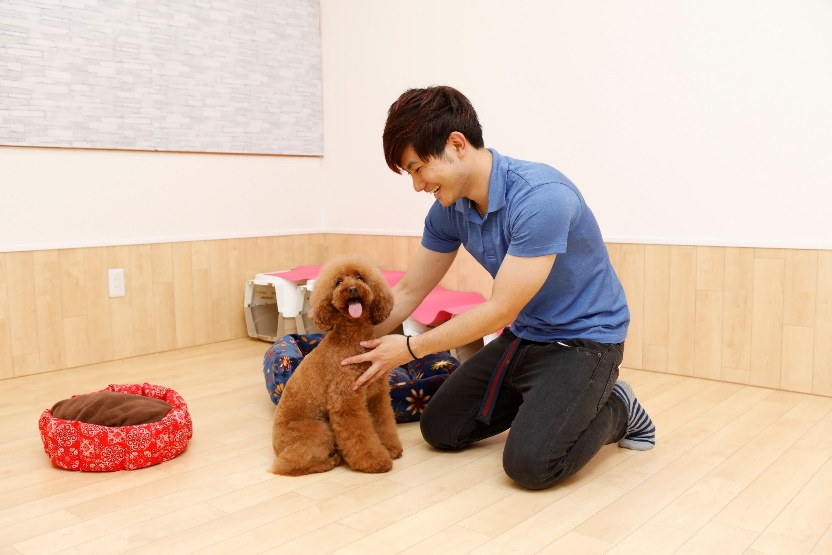 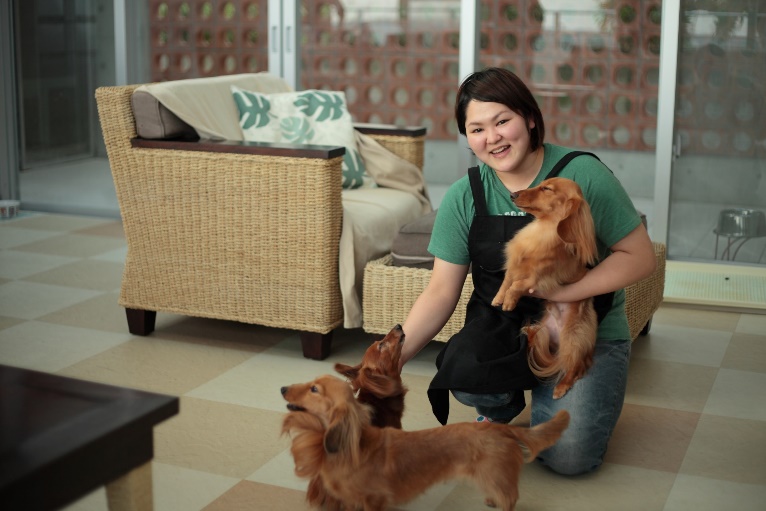 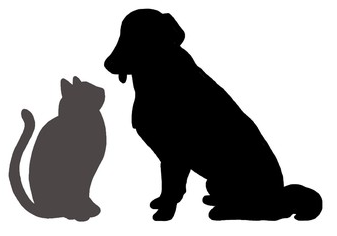 自然保護官・野生生物保護技術者
自然保護官（レンジャー）
国立公園の管理・監視、絶滅の恐れのある動物の指定・生息域の保護や増殖事業
国家公務員技術職（農学・林学）合格後、環境省で採用。
野生生物保護技術者
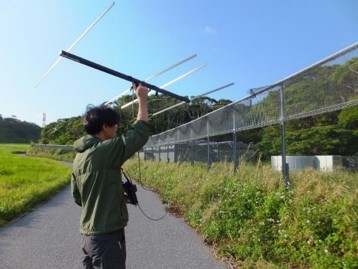 野生生物の保護、傷ついた動物の治療、生息環境保全活動など
自然保護団体、野生生物研究所、自然解説ガイド、環境アセスメント会社など
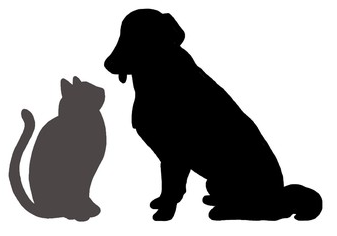 アニマルカフェ
カフェに動物たちがいて、触れ合える場を提供する
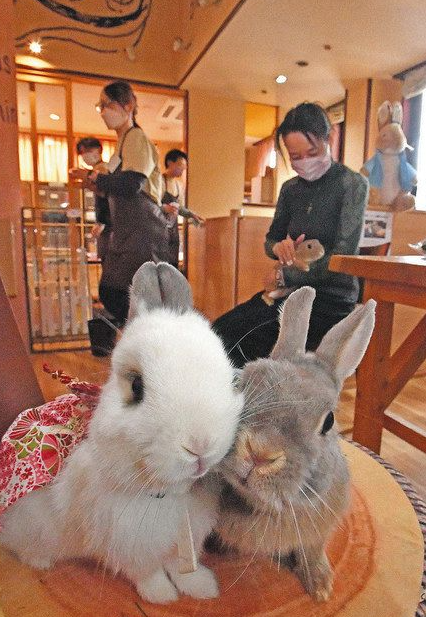 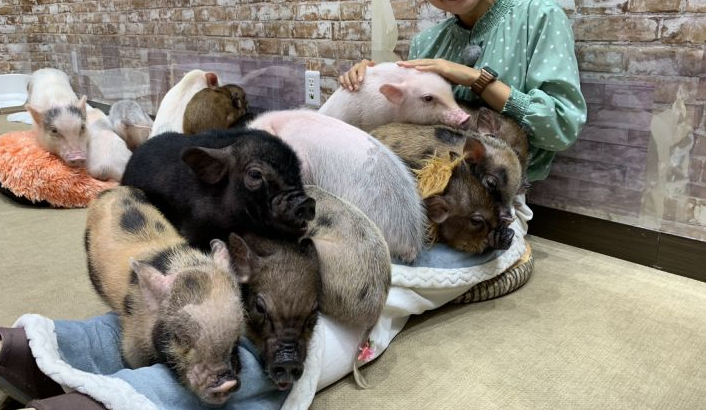 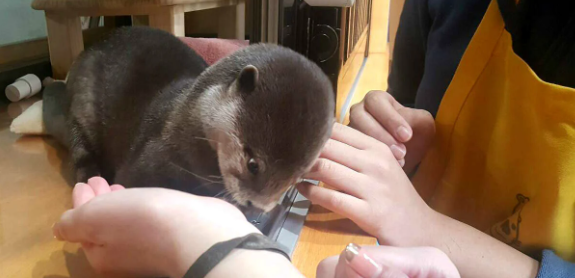 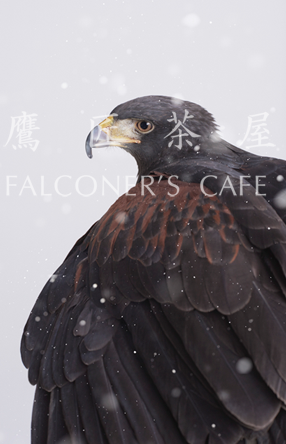 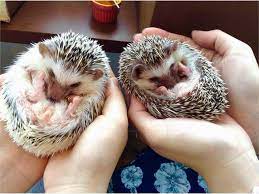 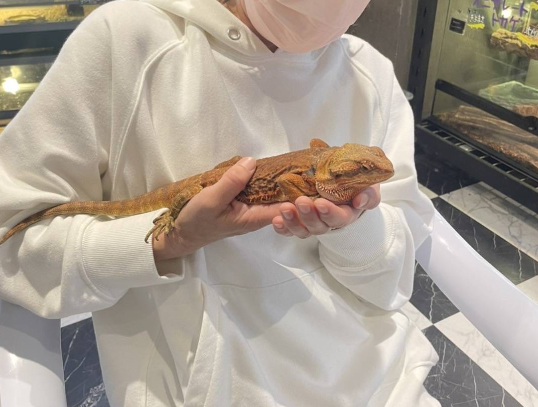 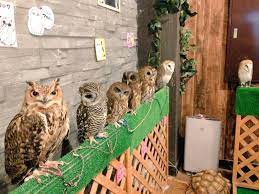 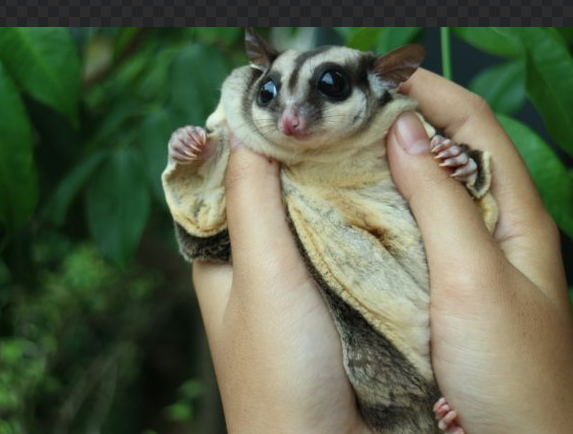 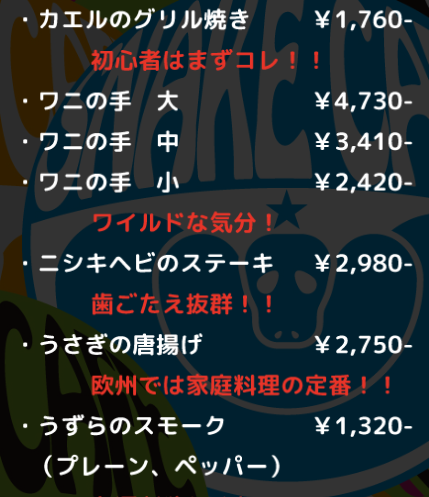 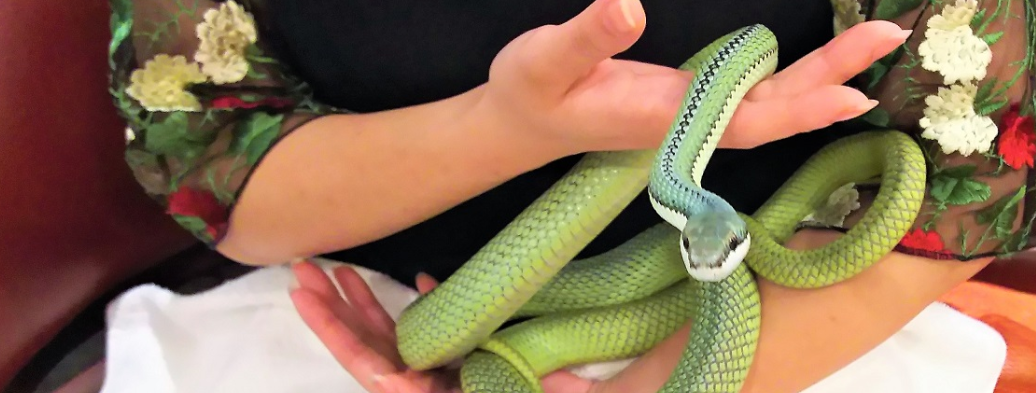 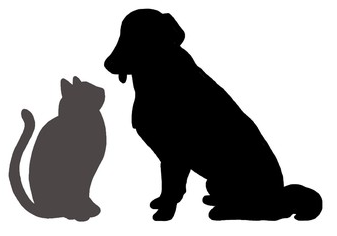 アニマルカフェ
なぜ、アニマルカフェが急増したのでしょうか
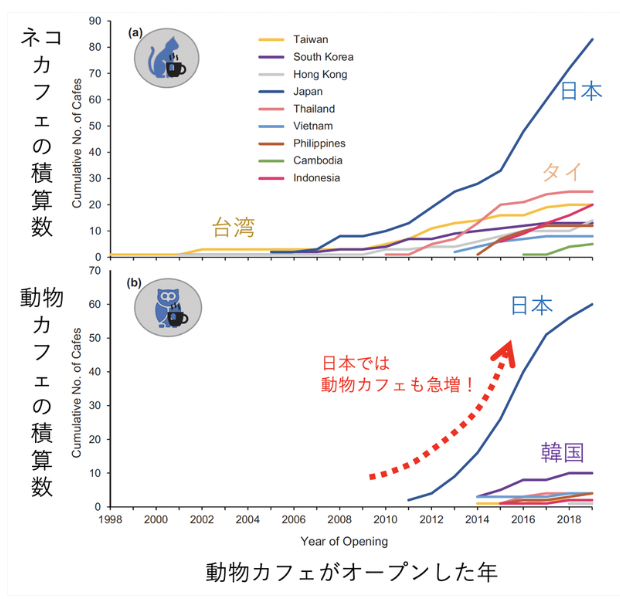 家で飼えない、ペットが対面販売のみになった等
なぜ「犬カフェ」が少ないのでしょうか
犬は、散歩が必要、しつけが必要、広いスペースが必要、なわばり意識が強い、ケアが必要等
日本は世界一の生物輸入国です。特徴は多種（珍しい種）の輸入です。
（鳥類・爬虫類・両生類は１位、哺乳類・魚類は２位）
このような日本のペット飼育状況は、国内や世界どのような影響を与えるでしょうか。
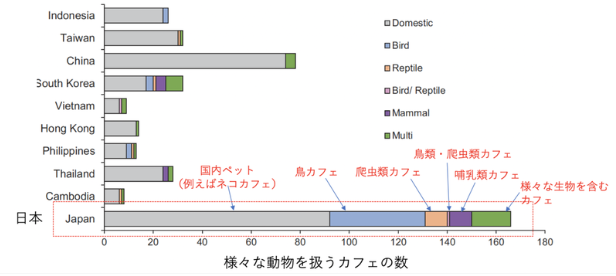 原産地の捕獲活動により野生生物の減少が起こる
飼育生物が逃げ出して危険を及ぼす、在来種を減らし国内生態バランスを崩す。そもそも限りなく動物虐待に近い。
人間のストレス軽減（癒やし）になる。生物多様性の教育になる等
使用した図の掲載ＵＲＬ
https://note.com/thinknature/,株式会社シンク・ネイチャー　琉球大学理学部　久保田研究室　「動物カフェと生物多様性の保全」　香港大学 Timothy Bonebrake博士の研究チーム論文紹介記事
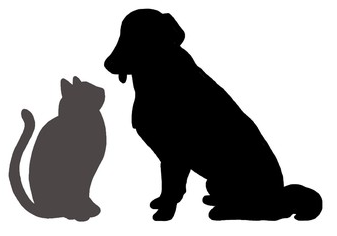 動物に関わる仕事の共通点
①動物たちは言葉を持っていません。
　しかし、変化があったときには必ずサインを出します。
動物をしっかり(        )する
観察
②飼育している動物たちは私たちがお世話をしないと生きて
　いけません。あなたが動物の「命」を預かります。
動物を中心とした生活になる
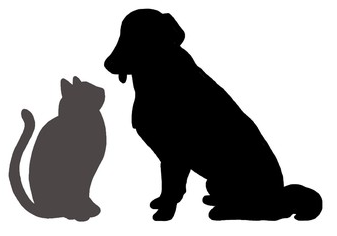 動物に関わる仕事の共通点
③動物たちとは、コミュニケーションをとりにくいです。
「(      )強く」向き合う
忍耐
④動物たちの小さなサインに気づいたときは、何が起こっているのか、なぜサインを出したのか、深く考えます。
行動の（　　　）を探求し続ける
意味
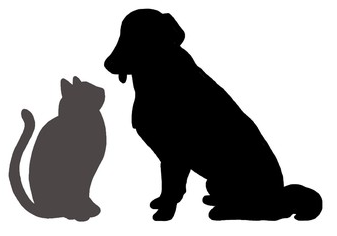 動物に関わる仕事の共通点
⑤動物たちは自分で環境を変えることができません。
動物に刺激や(      )の余地を与える
選択
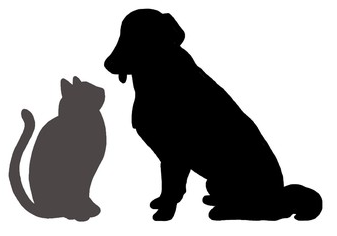 仕事の共通点
現代の私たち人間も、一人では生きていけません。
支え
お互いを(        )合うために働く
周りの環境は、あなたがいくら望んでも変わりません。
自分を、自分が望む方向に変えよう
努力は必ず報われます
動物に関わる仕事
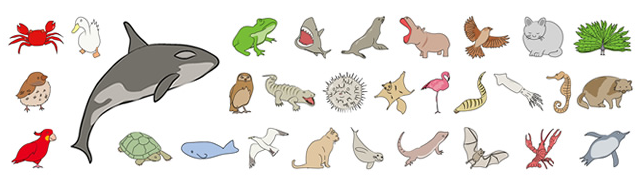 文部科学省　沖縄・動物系分野における有機的高専連携プログラム開発・実証事業
使用したイラストの掲載ＵＲＬ
ピクトアーツフリー素材：https://pictarts.com/28/